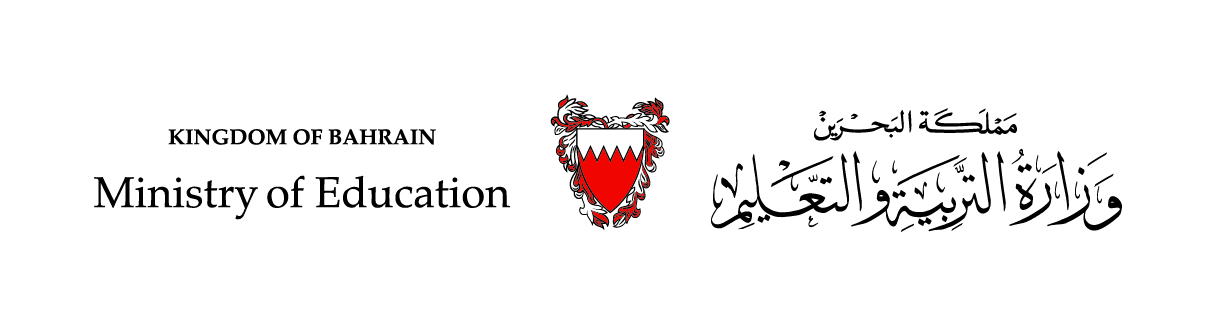 الحَلْقَةُ الأُولى/ اللُّغَةُ العَرَبيّةُ                          الصَّفُّ الثّاني الابْتِدائِــــــيُّ  / الفَصْلُ الدِّراسِيُّ الأوَّل
وَحْدَةُ: (المُحافَظَةُ على الصِّحَّةِ)                           الدَّرْسُ الْعاشِرُ: نَظافَتي
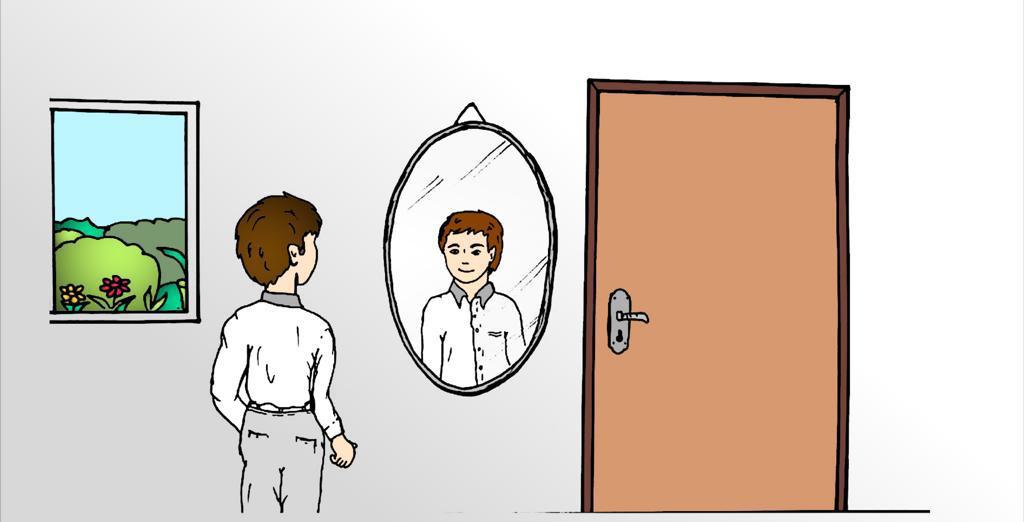 التَّدريباتُ (أُحلِّلُ وأُركِّبُ وأَتَدَرَّبُ)
وزارة التربية والتعليم –الفصل الدراسي الأول 2021-2022
اللُّغَةُ العَرَبِيَّةُ / الصَّفُّ الثّاني الابْتِدائِيُّ/ وَحْدَةُ: المُحافَظَةُ على الصِّحَّةِ/ الدَّرْسُ الْعاشِرُ: نَظافَتي/ (أُحلِّلُ وأُركِّبُ وأَتَدَرَّبُ )
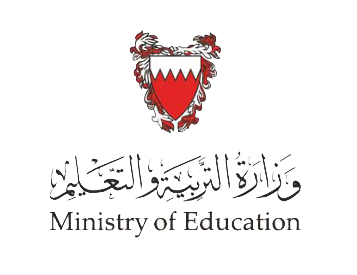 1- أَقْرَأُ الْجُمْلَةَ وَأَكْتُبُ عَدَدَ كَلِماتِها:
كُنْ نَظـيفًا دائِمًا.
........
3
الْقَ الرِّفاقَ باسِمًا.
........
3
النّظافةُ تَحْمي مِنَ الْأَمْراضِ.
........
4
الْجِسْمُ السَّليمُ في الْعَقْلِ السَّليمِ.
........
5
وزارة التربية والتعليم –الفصل الدراسي الأول 2021-2022
اللُّغَةُ العَرَبِيَّةُ / الصَّفُّ الثّاني الابْتِدائِيُّ/ وَحْدَةُ: المُحافَظَةُ على الصِّحَّةِ/ الدَّرْسُ الْعاشِرُ: نَظافَتي/ (أُحلِّلُ وأُركِّبُ وأَتَدَرَّبُ )
2- أُحَلِّلُ الْكَلِماتِ إِلى مَقاطِعِها كَما في الْمِثالِ:
الْعِلْمُ
ـمُ
ـعِلْـ
الْـ
........
........
........
........
ـوَ
ـدُ
لَـ
الْـ
الْوَلَدُ
........
ـلُ
........
........
ـميـ
........
الْـ
ـجَـ
الْجَميلُ
........
........
........
........
ـيا
ـحَـ
ةُ
الْـ
الْحَياةُ
وزارة التربية والتعليم –الفصل الدراسي الأول 2021-2022
اللُّغَةُ العَرَبِيَّةُ / الصَّفُّ الثّاني الابْتِدائِيُّ/ وَحْدَةُ: المُحافَظَةُ على الصِّحَّةِ/ الدَّرْسُ الْعاشِرُ: نَظافَتي/ (أُحلِّلُ وأُركِّبُ وأَتَدَرَّبُ )
2- أُحَلِّلُ الْكَلِماتِ إِلى مَقاطِعِها كَما في الْمِثالِ:
........
........
مُ
........
ـدا
........
الْـ
ـهِنْـ
الْهِنْدامُ
........
........
رِ
........
ـمَـ
........
ـدا
........
الْـ
سُ
الْمَدارِسُ
وزارة التربية والتعليم –الفصل الدراسي الأول 2021-2022
اللُّغَةُ العَرَبِيَّةُ / الصَّفُّ الثّاني الابْتِدائِيُّ/ وَحْدَةُ: المُحافَظَةُ على الصِّحَّةِ/ الدَّرْسُ الْعاشِرُ: نَظافَتي/ (أُحلِّلُ وأُركِّبُ وأَتَدَرَّبُ )
3- أُحَلِّلُ الْكَلِماتِ إِلى مَقاطِعِها في شَبَكَةِ الْكَلِماتِ الْمُتَقاطِعَةِ:
(1) الْـمَدينَةُ  (2) الْـمَدْرَجُ (3)الْـحَديقَةُ  (4) الْـمَدْرَسَةُ
الْـ
ـمَـ
ـةُ
ـحَـ
ـقَـ
ـديـ
الْـ
ـنَـ
الْـ
رَ
ـمَدْ
سَـ
الْـ
ـةُ
رَ
جُ
وزارة التربية والتعليم –الفصل الدراسي الأول 2021-2022
اللُّغَةُ العَرَبِيَّةُ / الصَّفُّ الثّاني الابْتِدائِيُّ/ وَحْدَةُ: المُحافَظَةُ على الصِّحَّةِ/ الدَّرْسُ الْعاشِرُ: نَظافَتي/ (أُحلِّلُ وأُركِّبُ وأَتَدَرَّبُ )
4- أُكَوِّنُ كَلِماتٍ بِالْمَقاطِعِ، ثُمَّ أَكْتُبُها تَحْتَ الصّورَةِ:
ـبَـ - ــمَسْــ -الْـ-ــحُ
الْـ- ــشا-ةُ-ـفُــرْ
آ - ـــمِرْ-الْـ - ةُ
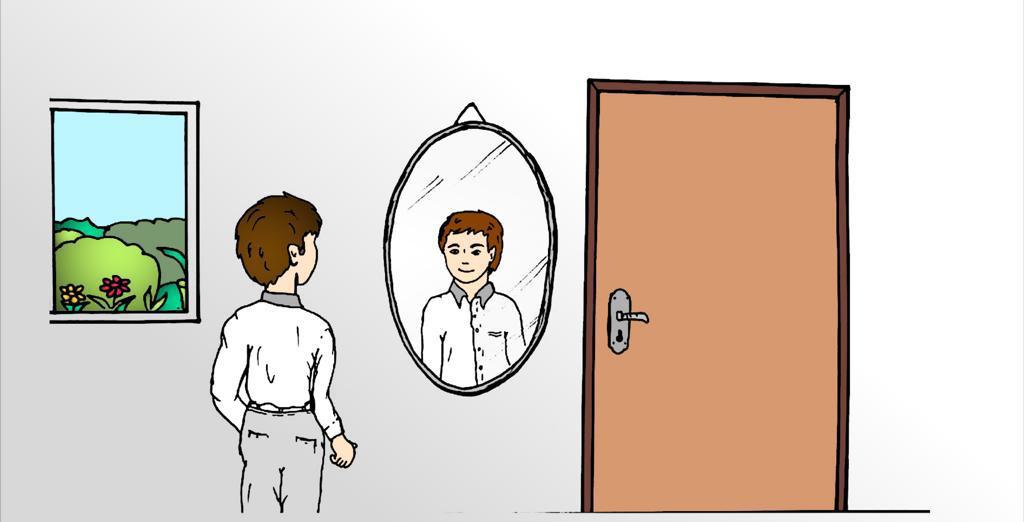 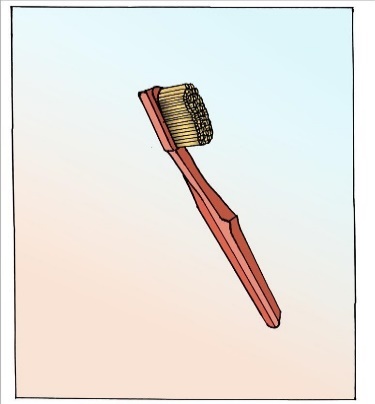 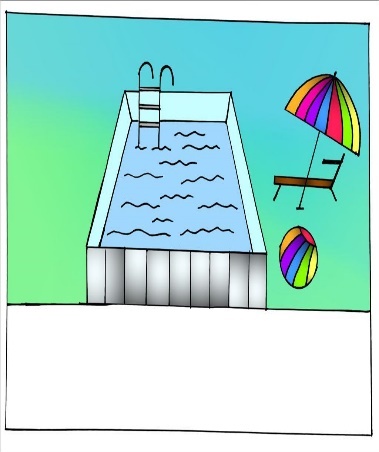 ......................
......................
......................
الْمَسْبَحُ
الْمِرْآةُ
الْفُرْشاةُ
وزارة التربية والتعليم –الفصل الدراسي الأول 2021-2022
اللُّغَةُ العَرَبِيَّةُ / الصَّفُّ الثّاني الابْتِدائِيُّ/ وَحْدَةُ: المُحافَظَةُ على الصِّحَّةِ/ الدَّرْسُ الْعاشِرُ: نَظافَتي/ (أُحلِّلُ وأُركِّبُ وأَتَدَرَّبُ )
وى
ـــمٌ
ــــطِفُ
5- أُكَوِّنُ كَلِماتٍ بِالْمَقاطِعِ الْآتِيَةِ، كَما في الْمِثالِ:
عى
ــــبٌ
ــطُرُ
سالِـ
رَ
يَـــقْــ
مى
ـكٌ
ـــفِزُ
المِثالُ:
يَــقْــــطِفُ
رَوى
.................
ـــفِلُ
.................
يَقْطُرُ
.................
رَعى
.................
رَمى
يَقْفِزُ
.................
.................
يَقْفِلُ
.................
سالِمٌ
.................
سالِبٌ
.................
سالِكٌ
وزارة التربية والتعليم –الفصل الدراسي الأول 2021-2022
اللُّغَةُ العَرَبِيَّةُ / الصَّفُّ الثّاني الابْتِدائِيُّ/ وَحْدَةُ: المُحافَظَةُ على الصِّحَّةِ/ الدَّرْسُ الْعاشِرُ: نَظافَتي/ (أُحلِّلُ وأُركِّبُ وأَتَدَرَّبُ )
ـظا
ـــــرِ
ــتي
صُ
نَـــــ
أَحْــ
فَــــ
6- أُكْمِلُ الْجُمْلَةَ بِكَلِمَتيْنِ أُكَوِّنُهُما مِنَ الْمَقاطِعِ:
..............
أَحْرِصُ
..............
نَظافَتي
عَلى
كُلَّ يَوْمٍ.
وزارة التربية والتعليم –الفصل الدراسي الأول 2021-2022
اللُّغَةُ العَرَبِيَّةُ / الصَّفُّ الثّاني الابْتِدائِيُّ/ وَحْدَةُ: المُحافَظَةُ على الصِّحَّةِ/ الدَّرْسُ الْعاشِرُ: نَظافَتي/ (أُحلِّلُ وأُركِّبُ وأَتَدَرَّبُ )
7- أَقْرأُ الْمَقاطِعَ الْآتِيَةَ:
أَصِلُ الْمَقاطِعَ لِأَحْصُلَ عَلى كَلِمَةٍ وَفْقَ الْأَرْقامِ:
7-3 - 2 - 9
1-5-6
4-8
.......................
.......................
.......................
كُوني
نَظيفَةً
دائِمًا
ب - أُرَتِّبُ الْكَلِماتِ لِأَحْصُلَ عَلى جُمْلَةٍ:
.
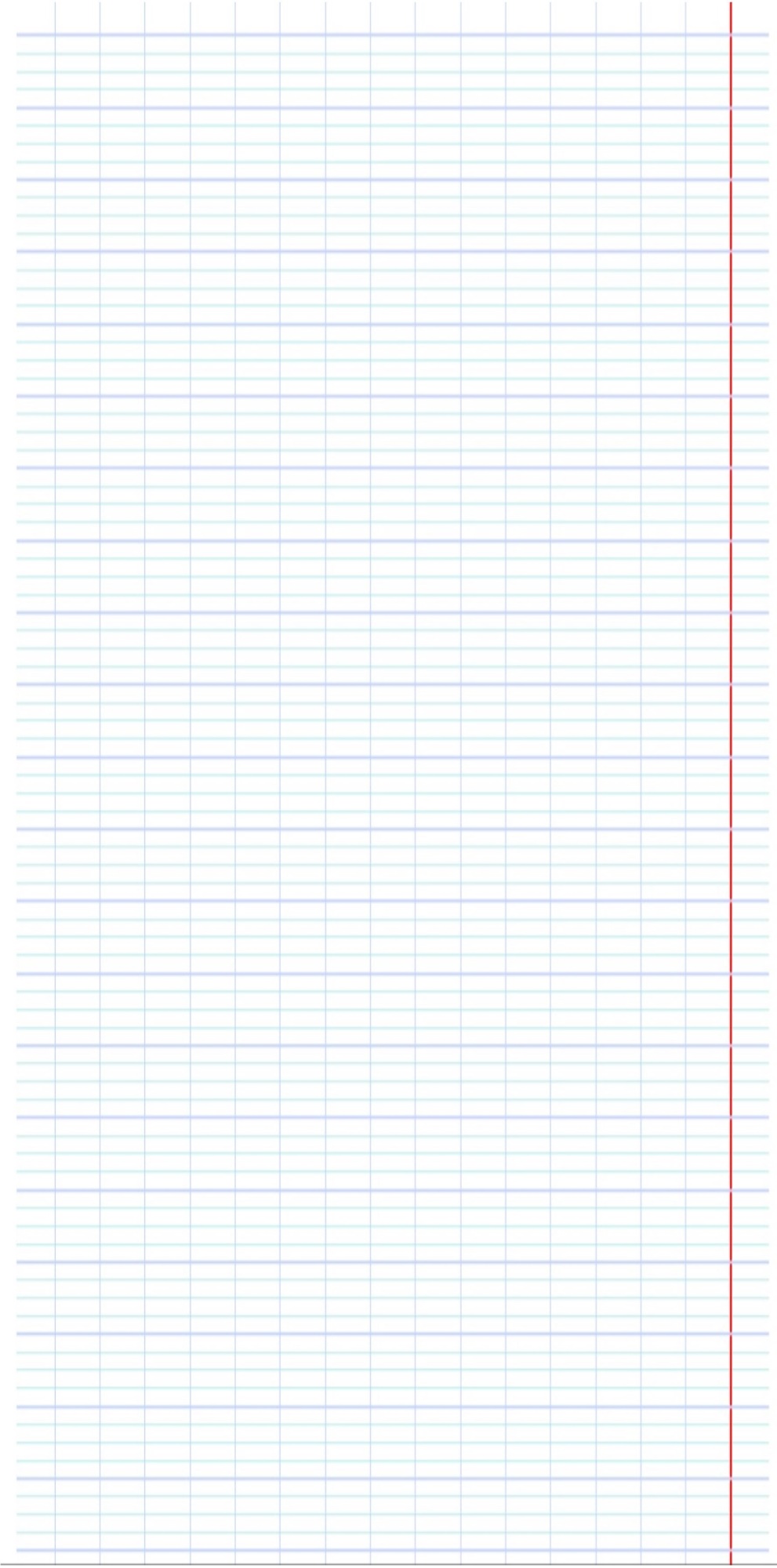 .
دائِمًا.
كُني
.
نَظيفَةً
وزارة التربية والتعليم –الفصل الدراسي الأول 2021-2022
اللُّغَةُ العَرَبِيَّةُ / الصَّفُّ الثّاني الابْتِدائِيُّ/ وَحْدَةُ: المُحافَظَةُ على الصِّحَّةِ/ الدَّرْسُ الْعاشِرُ: نَظافَتي/ (أُحلِّلُ وأُركِّبُ وأَتَدَرَّبُ )
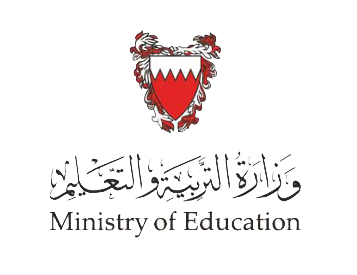 رابِعًا-أَتَدَرَّبُ
1- أَصِلُ بِخَطٍّ لِأَحْصُلَ عَلى جُمْلَةٍ مُسْتَعينًا بِالصّورَةِ كَما في الْـمِثالِ
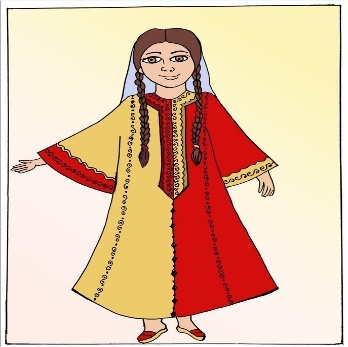 فَتاةٌ بَحْرَيْنِيَّةٌ.
أَنْتَ
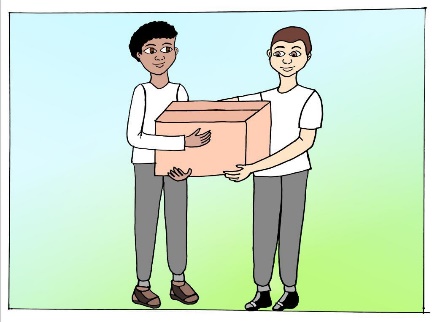 صَديقانِ مُتَعاوِنانِ.
أَنْتِ
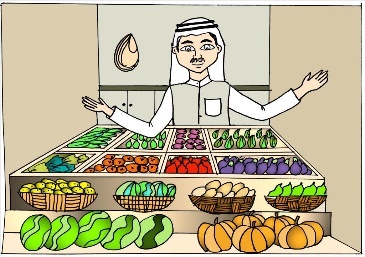 بائِعُ الخُضَرِ.
أَنْتما
وزارة التربية والتعليم –الفصل الدراسي الأول 2021-2022م
اللُّغَةُ العَرَبيّةُ / الصَّفُّ الثّاني / الدَّرْسُ العاشر/ ثانِيًا: التَّدريبات
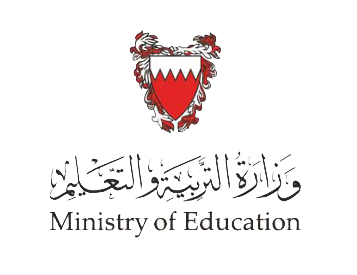 2-أُلَوِّن الْكَلِمَةَ الْـمُناسِبَةَ، وَأُكْمِلُ الْجُمْلَةَ كَما في الْـمِثالِ:
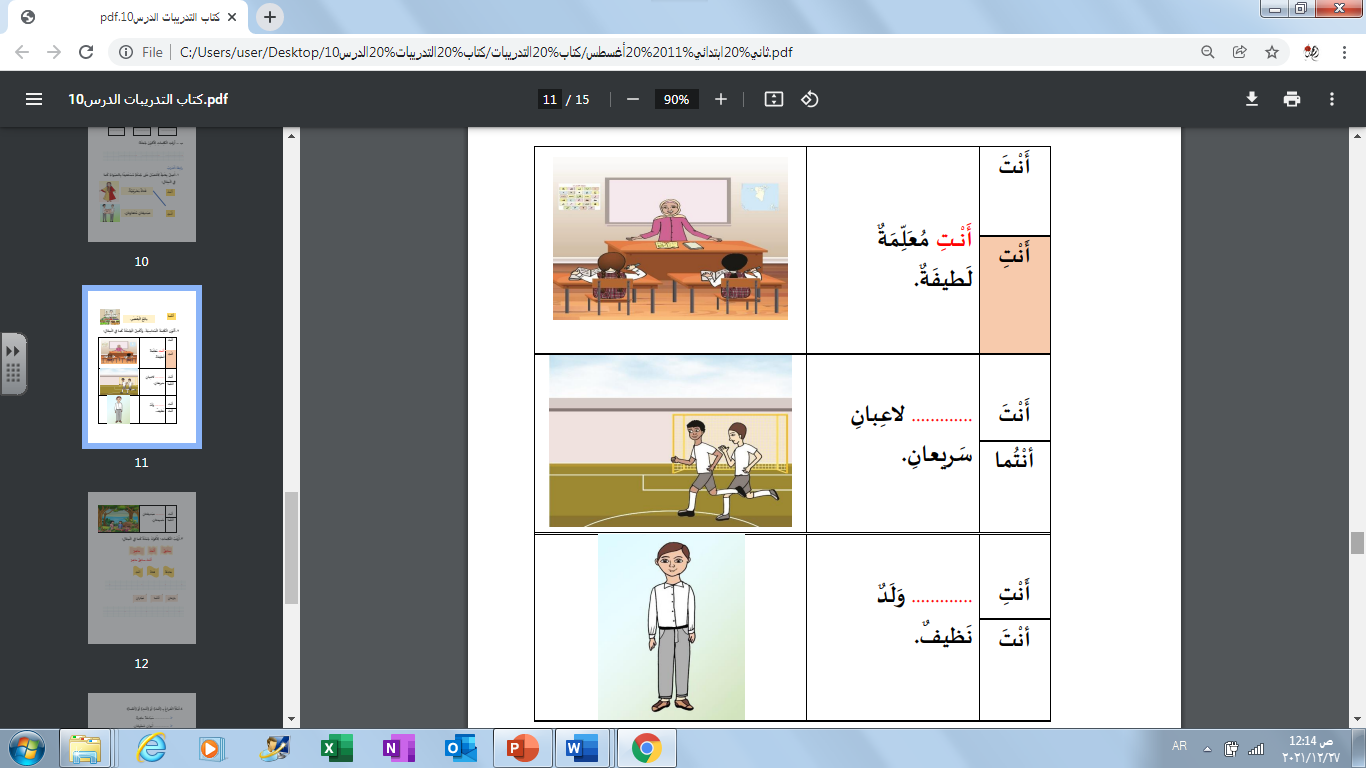 أَنْتُما
أَنْتَ
وزارة التربية والتعليم –الفصل الدراسي الأول 2021-2022م
اللُّغَةُ العَرَبيّةُ / الصَّفُّ الثّاني / الدَّرْسُ العاشر ثانِيًا: التَّدريبات
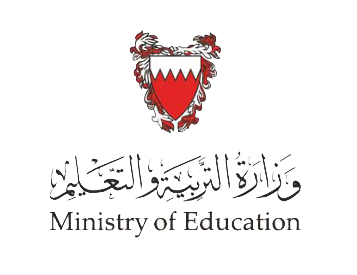 2-أُلَوِّن الْكَلِمَةَ الْـمُناسِبَةَ، وَأُكْمِلُ الْجُمْلَةَ كَما في الْـمِثالِ:
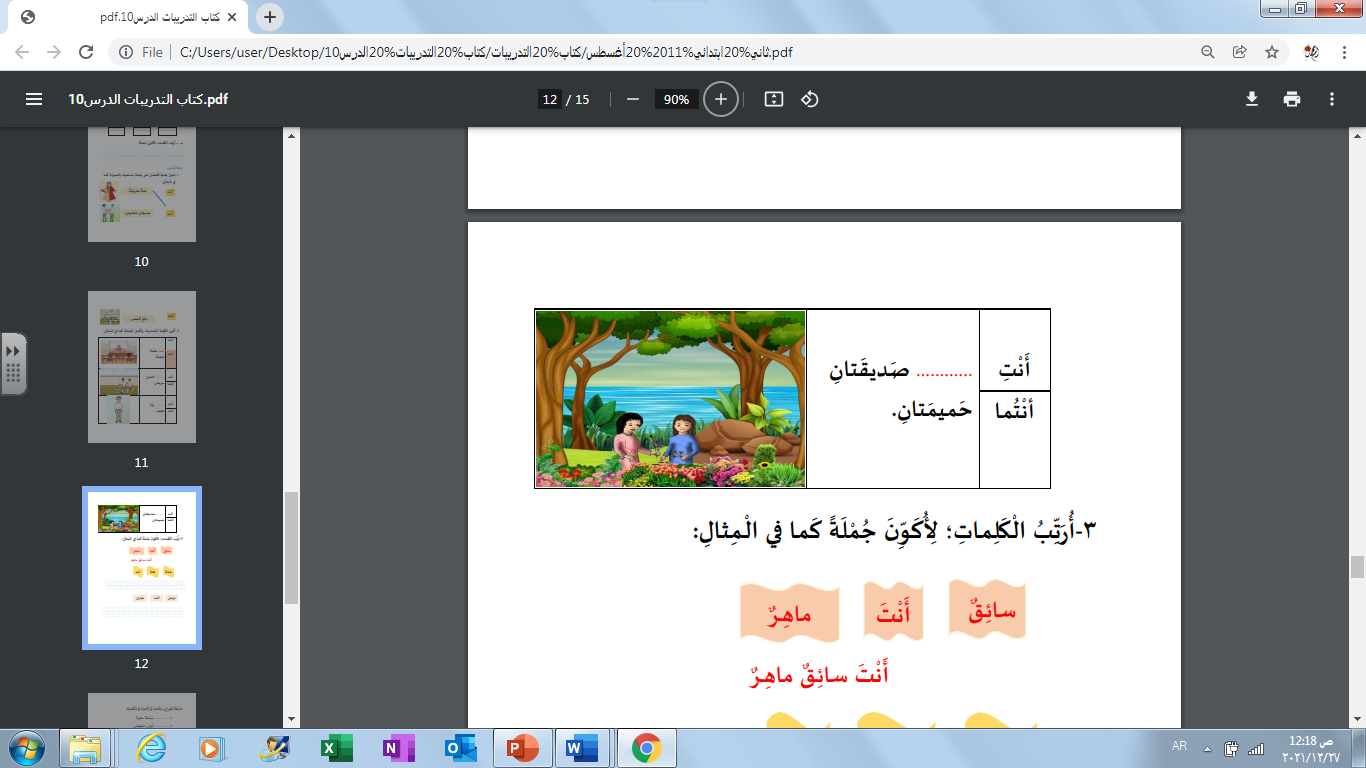 أَنْتُما
وزارة التربية والتعليم –الفصل الدراسي الأول 2021-2022م
اللُّغَةُ العَرَبيّةُ / الصَّفُّ الثّاني / الدَّرْسُ العاشر ثانِيًا: التَّدريبات
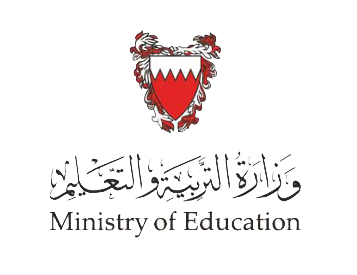 3- أُرَتِّبُ الْكَلِماتِ؛ لِأُكَوِّنَ جُمْلَةً مُسْتَعينًا بِالصّورَةِ كَما في الْـمِثالِ:
سائِقٌ
ماهِرٌ
أَنْتَ
.           .
أَنْتَ سائِــقٌ ماهِــرٌ.
وزارة التربية والتعليم –الفصل الدراسي الأول 2021-2022م
اللُّغَةُ العَرَبيّةُ / الصَّفُّ الثّاني / الدَّرْسُ االتّاسع/ ثانِيًا: التَّدريبات
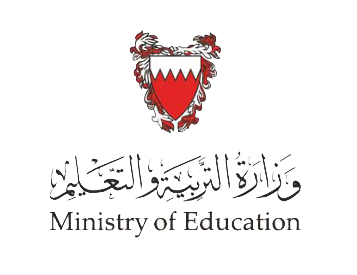 هادِئَةٌ
فَتاةٌ
أنْتِ
.           .
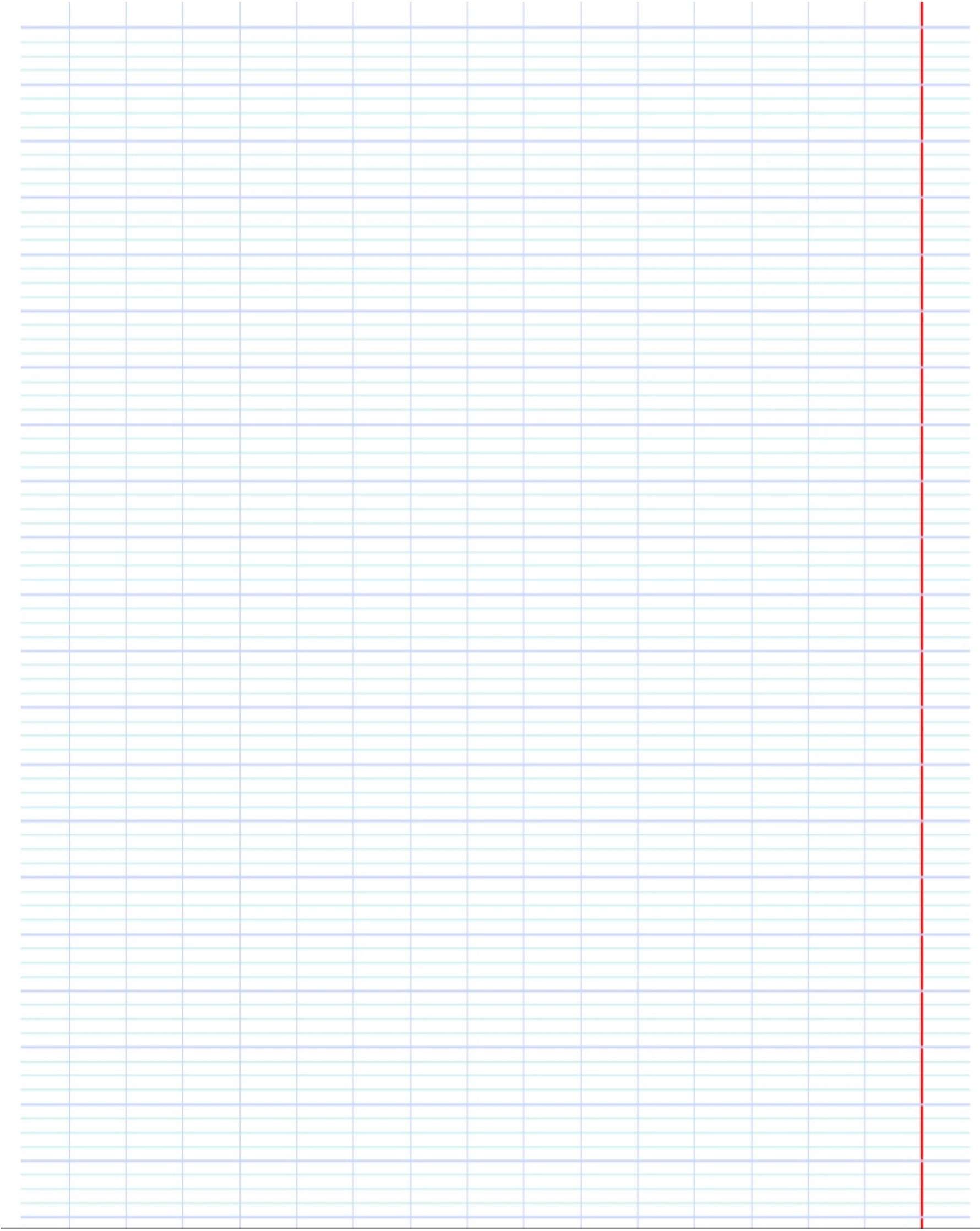 هادِئَةٌ.
فَتاةٌ
أَنْتِ
وزارة التربية والتعليم –الفصل الدراسي الأول 2021-2022م
اللُّغَةُ العَرَبيّةُ / الصَّفُّ الثّاني / الدَّرْسُ العاشر/ ثانِيًا: التَّدريبات
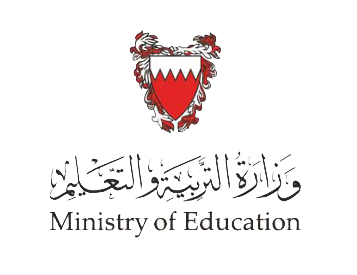 نَجْارانِ
بارِعانِ
أَنْتُما
.           .
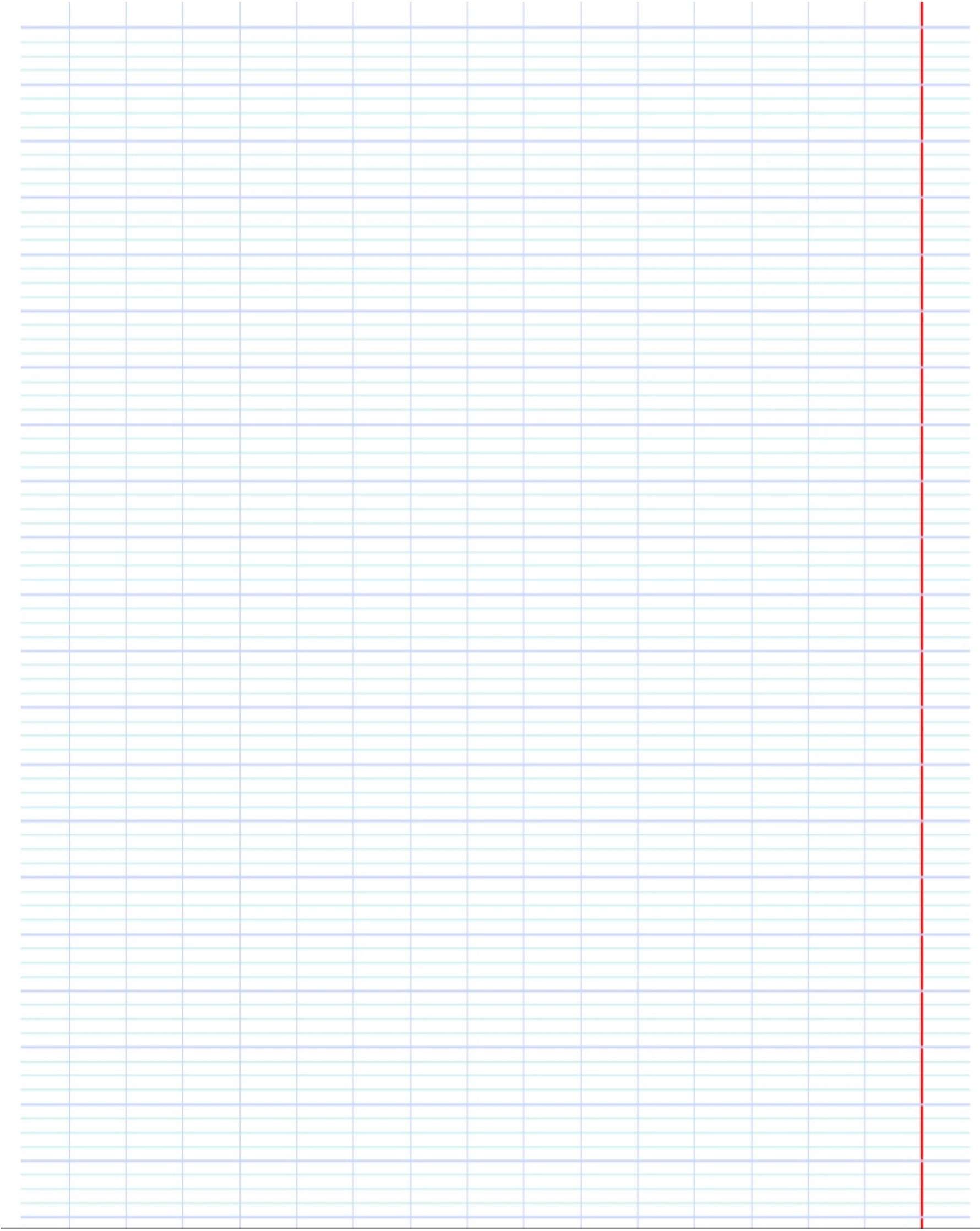 بارِعانِ.
نَجارانِ
أَنْتُما
وزارة التربية والتعليم –الفصل الدراسي الأول 2021-2022م
اللُّغَةُ العَرَبيّةُ / الصَّفُّ الثّاني / الدَّرْسُ العاشر/ ثانِيًا: التَّدريبات
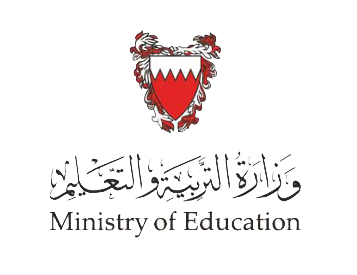 4- أَمْلأُ الْفَراغَ بِــ (أَنْتَ) أَوْ (أَنْتِ) أَوْ (أَنْتُما):

...................سَبّاحَةٌ ماهِرَةٌ.

 ..........  أَبَوانِ عَطوفانِ.

.................... بارِعٌ في القِراءَةِ.
أَنْتِ
أَنْتُما
أَنْتَ
وزارة التربية والتعليم –الفصل الدراسي الأول 2021-2022م
اللُّغَةُ العَرَبيّةُ / الصَّفُّ الثّاني / الدَّرْسُ العاشر/ ثانِيًا: التَّدريبات
انْتَهى الدَّرْسُ
وزارة التربية والتعليم –الفصل الدراسي الأول 2021-2022
اللُّغَةُ العَرَبِيَّةُ / الصَّفُّ الثّاني الابْتِدائِيُّ/ وَحْدَةُ: المُحافَظَةُ على الصِّحَّةِ/ الدَّرْسُ الْعاشِرُ: نَظافَتي/ (أُحلِّلُ وأُركِّبُ وأَتَدَرَّبُ )